Academie Engineering en Automotive
Kennisclips en weblectures
Ir Marjolein bron
namens peter de haan en rené beem, Bachelor automotive
Hoe trek ik de aandacht, nu???
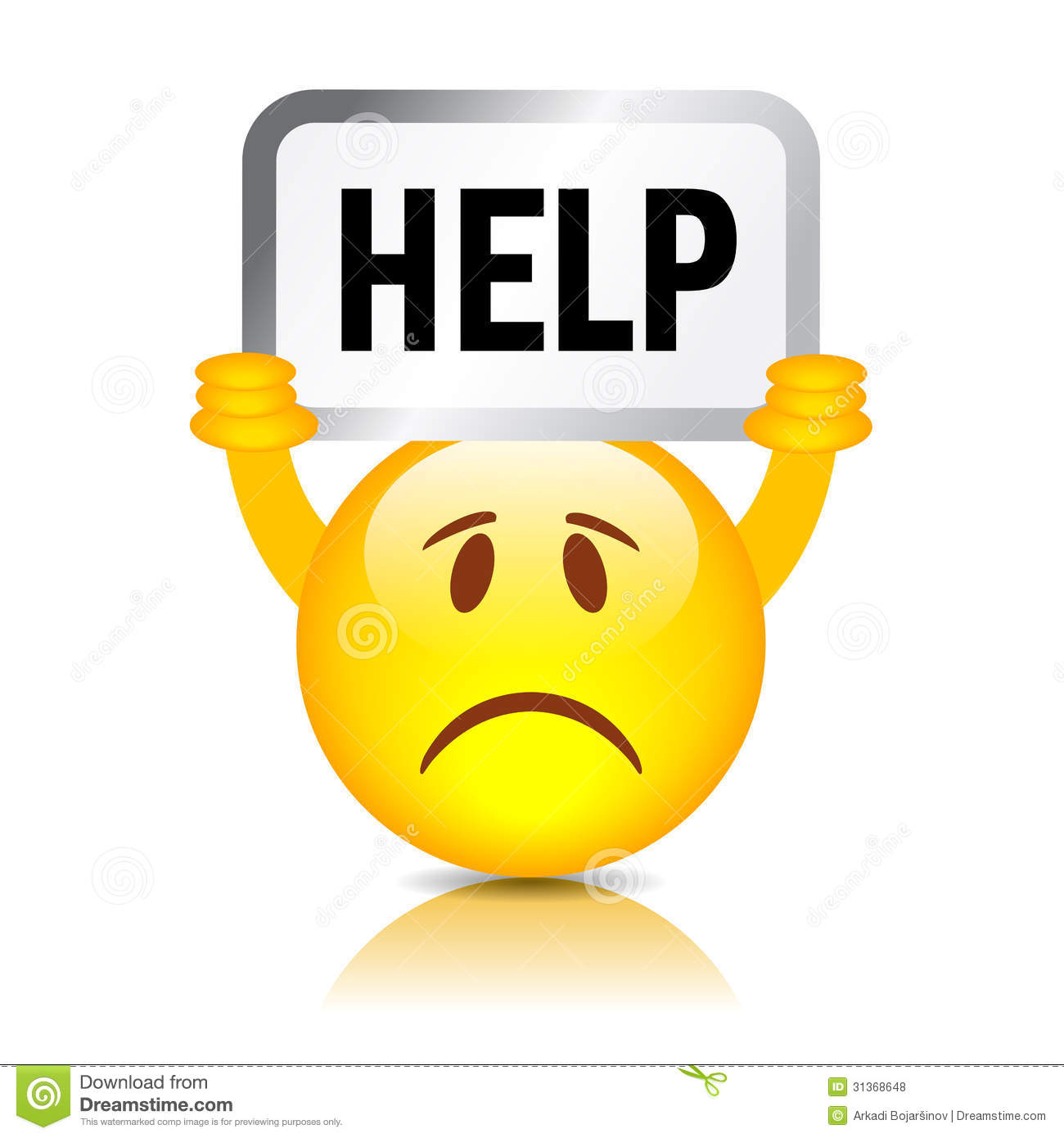 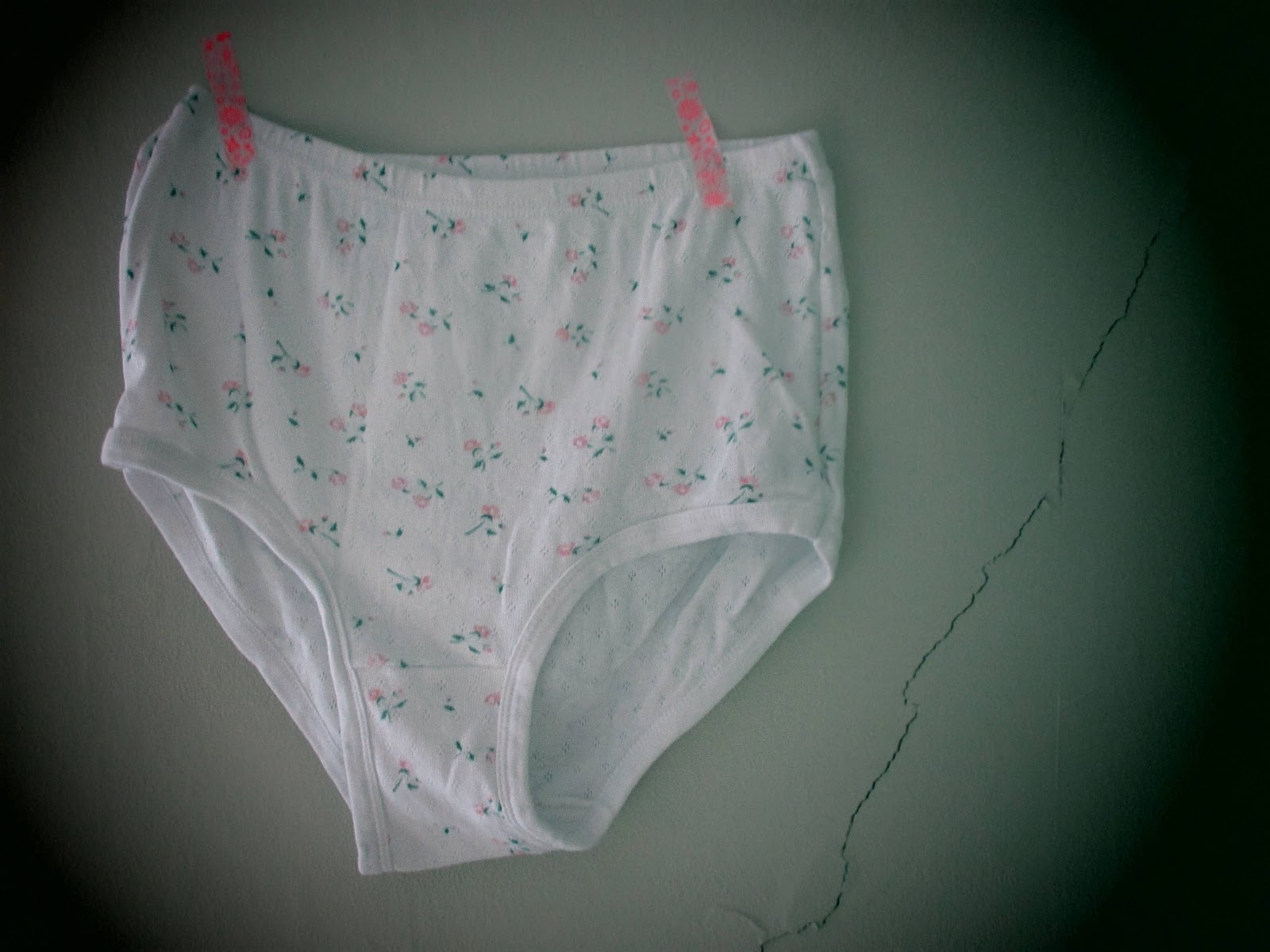 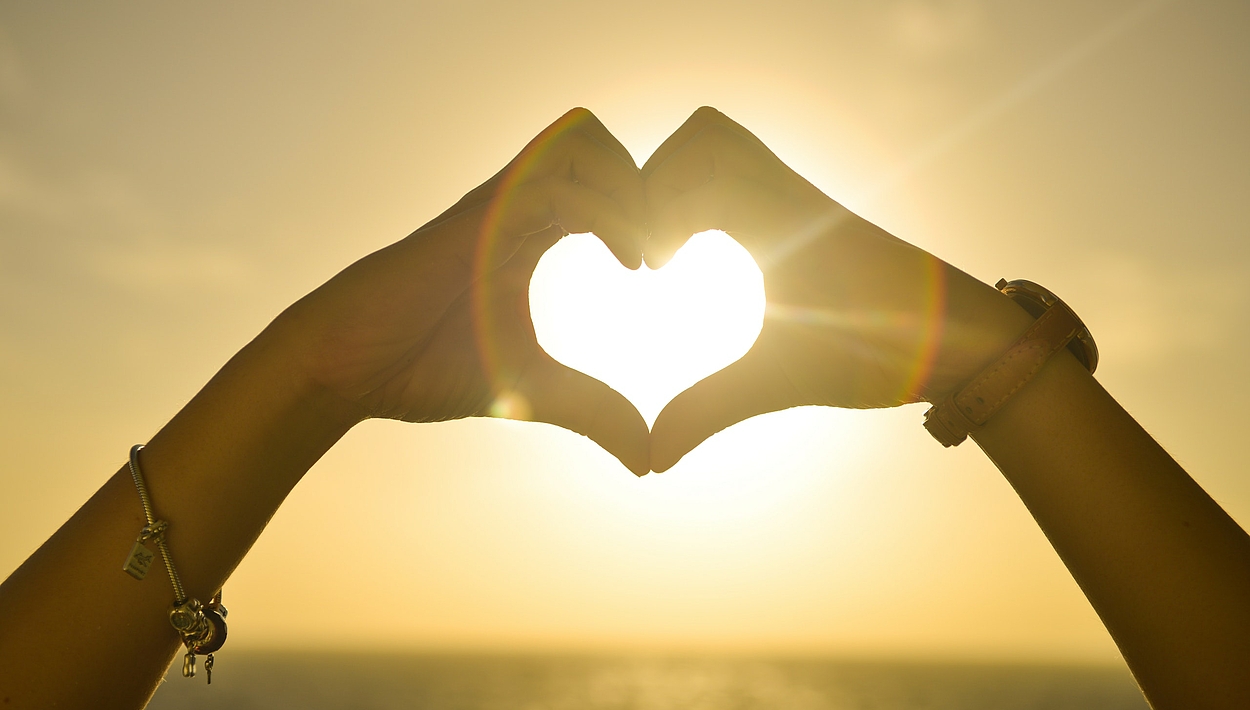 Liefde voor leren……….
Flipped classroom
Wellicht (over)bekend?

Basis wordt door de studenten thuis verworven

Filmpjes maken het aantrekkelijker
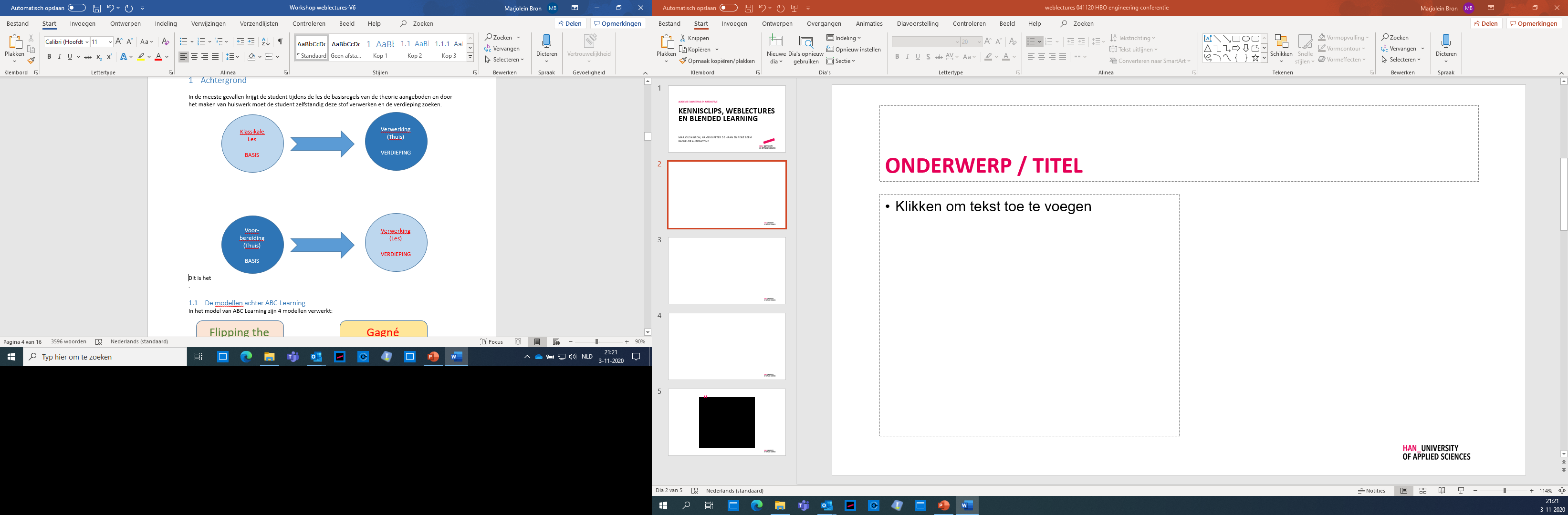 Controle / stimuleren voorbereiding??
Tijdens de pilot moesten de studenten de voorbereidingsopdracht  maken
Opdracht was verwerkt in de voorbereidingsfilm voor het practicum
Resultaat meenemen naar de les
Geen voorbereiding: Géén toegang tot het practicum 

Toelichting: omdat ze anders belangrijke informatie missen en het practicum verstoren (en de docent gaat dit niet herhalen)
Studenten (m.n. eerstejaars) trainen in wat er van hen verwacht wordt: “zo doen wij het hier”
De volgende middelen kunnen worden gebruikt om de voorbereiding te controleren:
Afnemen van een korte toets aan het begin van de les(In de pilot werd gebruik gemaakt van de ‘Socrative APP’);
Controle van de voorbereiding aan het begin van de les;
Digitaal in laten leveren van de voorbereiding vóór de les;
Digitale toets vóór de les.
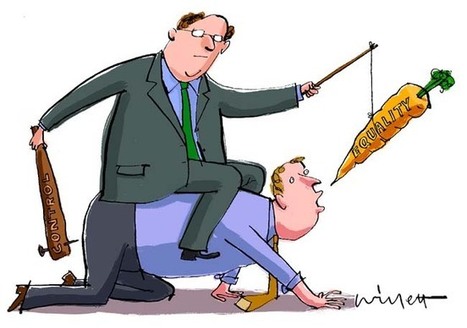 Bron: https://ruimtevoorveranderen.nl/2014/11/01/van-wortel-en-stok-naar-intrinsieke-motivatie/
Wat hebben we geleerd?
Voorbereiding practica:	vooral tijdbesparing!
Voorbereiding theorie:	‘priming’ bij moeilijke onderwerpen; verdieping in de les

In Corona-tijd:			combi asynchroon (opgenomen filmpjes) en synchroon (les via
						Teams)

Zorg altijd voor een kijkopdracht: waarom moet ik naar deze video kijken?

Opbouw: Why – How – What 
(vergelijk Zelfdeterminatie van Robert-Jan Simons: Relevantie – Competentie – Verbinding – Autonomie)

Vind niet altijd zelf het wiel uit, veel open leermateriaal is beschikbaar
Technische weetjes en tips
Script uitschrijven (autocue)
Maakt ondertiteling makkelijk

Max. 10 minuten
Gebruik draadloze microfoon

Het raadsel van het transparante schoolbord…….
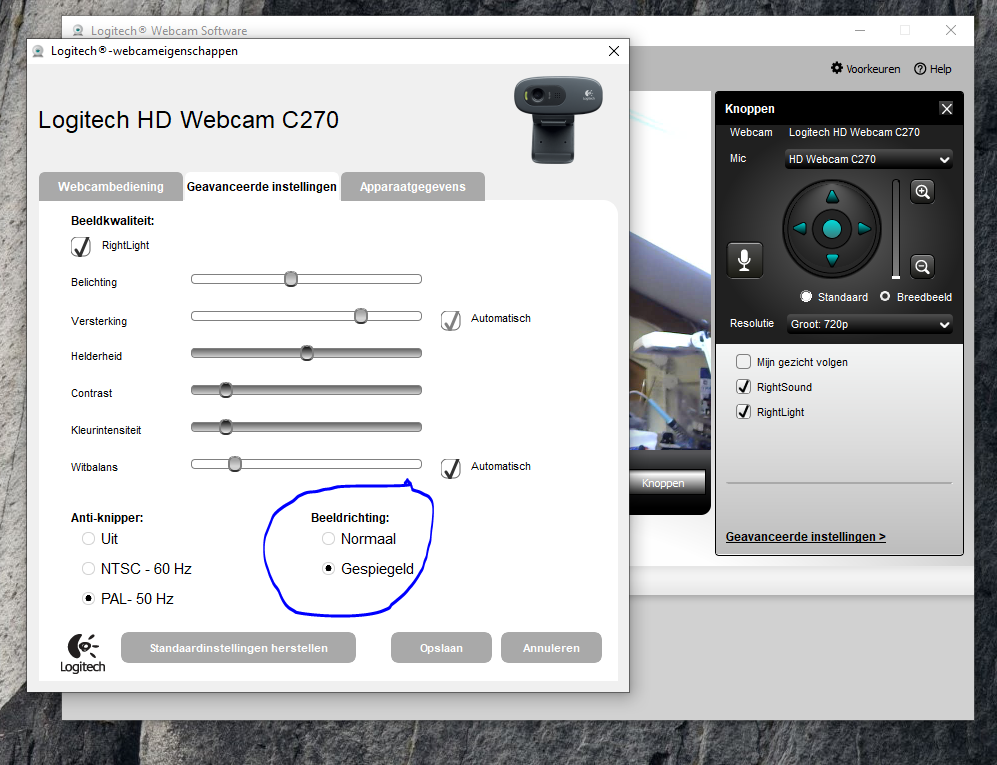 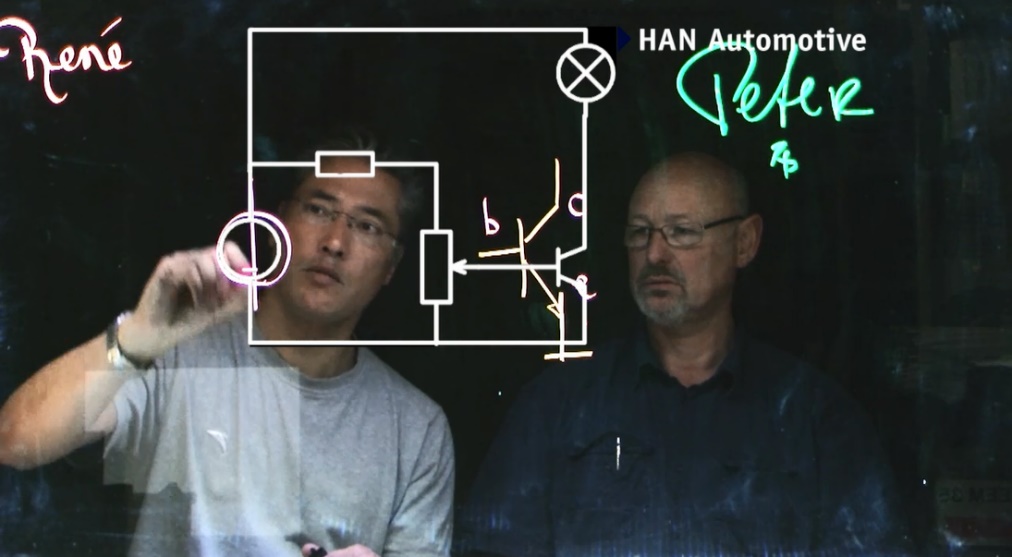 Meer weten?

Peter.dehaan@han.nl
06-55206393
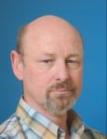 Dank voor jullie aandacht!